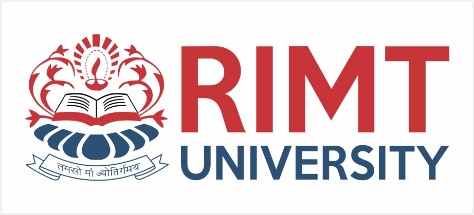 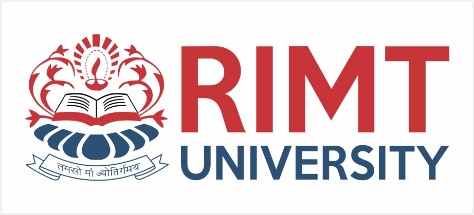 Web Development/BTCS-2410
Course Name: B.Tech CSE Semester:4th
Prepared by: Ms. Yogesh
education for life                   www.rimt.ac.in
Department of Computer Science & Engineering
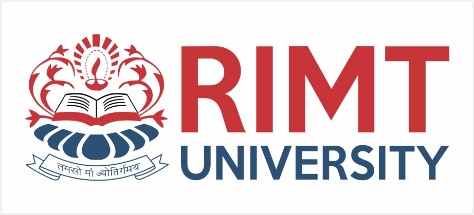 The Box Model
When the browser draws an object on a page, it places it into an invisible rectangular space called a “bounding box.” 
You can specify the size, look, and feel of the margins, the padding, the border, and the content of the box.
Internet Explorer interprets CSS box styles differently than most other web browsers.   
In CSS1, the width property is defined as the distance between the left and right edges of the bounding box that surrounds the element's content. 
Likewise, the height property is defined in CSS as the distance between the top and bottom edges of the bounding box. 
In Internet Explorer, however, the width and height properties also include the border and padding belts that surround the element's bounding box.
6/20/2023
education for life                   www.rimt.ac.in
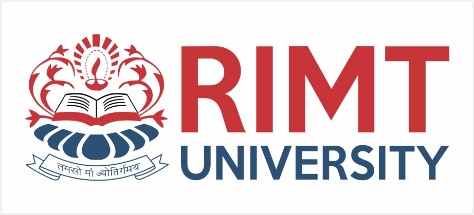 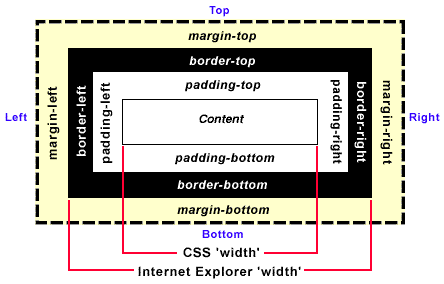 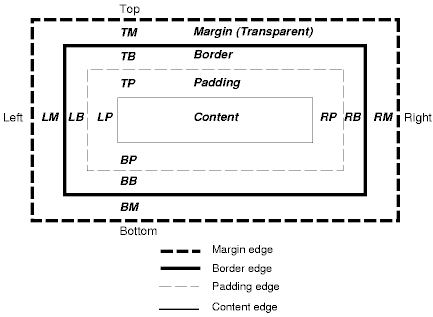 The Box Model: IE vs. CSS
CSS Standard                        Internet Explorer
6/20/2023
education for life                   www.rimt.ac.in
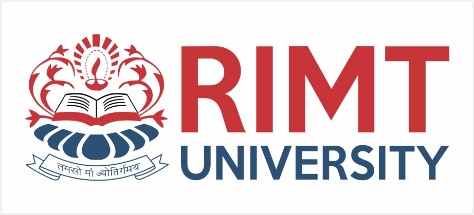 Pseudo-elements and Pseudo-classes
Two special predefined groupings, called pseudo-elements and pseudo-classes, are used in CSS to deal with special situations that do not exist with standard HTML.  For example, under standard HTML, there is no way to automatically change the look and feel of the first letter or line of a paragraph.   But by using the pseudo-element :first-letter you can specify a style that affects it:
p:first-letter { font-size: 200%; color:red;}
Under standard HTML, there is no mechanism to deal with mouse movements.  But with CSS, the pseudo-class :hover can be used to change the style of a link.  In this example, a:hover is used to change the link color to red and the underlining to disappear whenever a mouse hovers over links:  a:hover {color: #ff0000; text-decoration: none;)
To change the style of links, use the pseudo-class :link To change the style of visited links, use the pseudo-class :visited
a:link {color: #00f; font-weight: bold;)
a:visited {color: purple; border: groove;}
6/20/2023
education for life                   www.rimt.ac.in
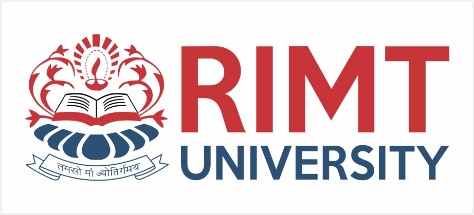 Positioning
Using CSS, you can place elements exactly on a page using a technique called “positioning.”  Positioning is determined by an X axis and Y axis.  To specify a specific point on the screen, you can use the X and Y coordinate for that point.
There are several ways to specify position in CSS:  absolute, relative, fixed, inherit, and static.  
The three most often used are absolute, relative, and fixed.
Internet Explorer 6 only recognizes absolute and relative.
6/20/2023
education for life                   www.rimt.ac.in
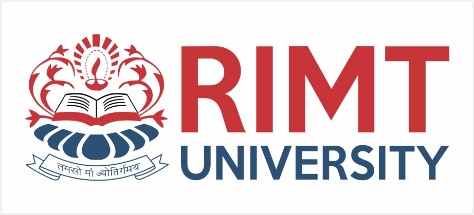 Absolute, Relative, Fixed, Inherit, and Static Positioning
Absolute positioning defines the position of a given bounding box from the top and left side margins of the web page.   This not only allows objects to be placed in an exact location, it also allows objects to be placed one on top of another.  
Relative positioning defines the positioning in such a way that elements are offset from the previous element in the HTML code.  This allows objects to be placed in relation to one another.
Fixed positioning defines the position of a given box relative to the window and remains in its specified location even as the content scrolls underneath it.  This value does not work in Internet Explorer 6 or earlier.  In IE 7, the browser must be in “standards-compliance mode”.
Inherit positioning explicitly sets the value to that of the parent (if the parent is position:absolute, the child will be position:absolute; if the parent is position:fixed, the child will be position:fixed).
Static positioning is the default.  It defines the position of a given box essentially as an unpositioned element – it flows in the normal rendering sequence of the web page.
6/20/2023
education for life                   www.rimt.ac.in
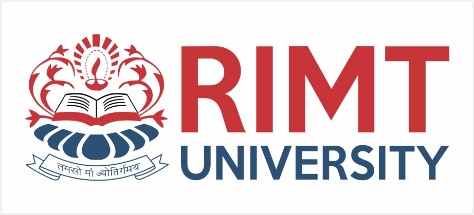 Absolute Positioning Example
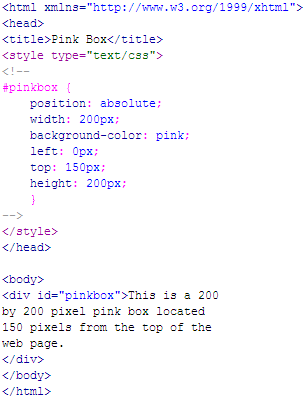 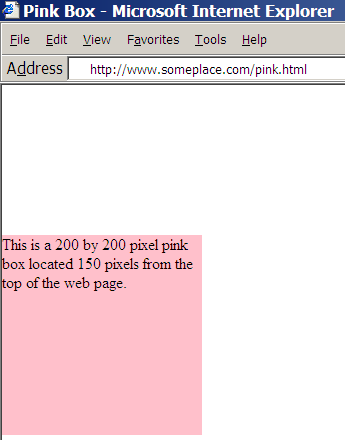 6/20/2023
education for life                   www.rimt.ac.in
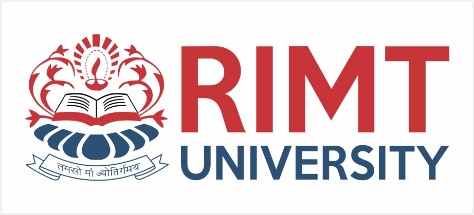 Relative Positioning Example
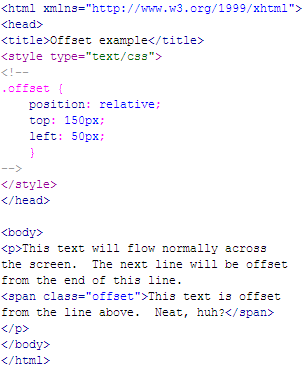 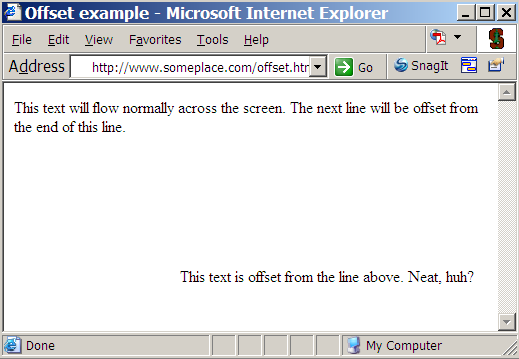 6/20/2023
education for life                   www.rimt.ac.in
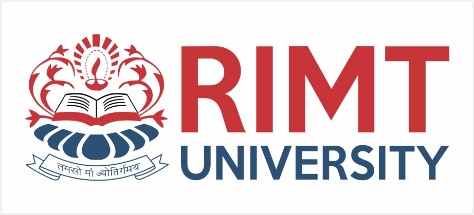 Fixed Positioning – code view
<!DOCTYPE html PUBLIC "-//W3C//DTD XHTML 1.0 Transitional//EN" "http://www.w3.org/TR/xhtml1/DTD/xhtml1-transitional.dtd">
<html xmlns="http://www.w3.org/1999/xhtml">
<head>
<meta http-equiv="Content-Type" content="text/html; charset=iso-8859-1" />
<title>Untitled Document</title>
<style type="text/css">
<!--
#links {
	position:fixed;
	border:dotted;
	border-color:#000000;
	width:20%;
	height:100%;
	z-index:1;
	left: 0px;
	top: 0px;
	background-color: #FFFFCC;
}
#main {
	position:absolute;
	left:25%;
	top:0px;
	width:70%;
	}
-->
</style>
</head>
<body>
<div id="main">
  <p>Lorem ipsum dolor sit amet, consectetuer adipiscing elit. Quisque ultrices,   nibh ac rhoncus fermentum, orci sem dapibus nisi, sed tincidunt lectus lectus at   augue. In consectetuer vehicula enim. In hac habitasse platea dictumst. Donec a   nisl vitae tortor tristique viverra. Sed at lorem a ante lobortis molestie.   Nulla ullamcorper urna accumsan diam. Aliquam non eros. Pellentesque egestas   ultricies enim. Aenean lobortis. Nulla interdum commodo turpis. Sed ut mi id   elit vehicula sollicitudin. Sed lobortis, ligula sit amet euismod egestas, mi   ante iaculis nunc, ut rhoncus magna lectus ac arcu. In hac habitasse platea   dictumst. Proin quis ligula vitae quam pharetra adipiscing. Pellentesque   tincidunt suscipit nibh. Ut fermentum suscipit justo. </p>
  <p>Fusce purus lectus, ultricies nec, aliquam at, facilisis id, arcu. Vestibulum   quis mi vel massa porta hendrerit. Nulla ullamcorper ligula nec lectus. Quisque   tempor, augue in molestie gravida, eros arcu luctus tortor, eu dignissim diam   urna sed urna. Ut dictum ultrices lacus. In hac habitasse platea dictumst.   Suspendisse sed purus blandit metus ultricies suscipit. Proin diam justo,   consequat id, rhoncus eget, facilisis ut, lacus. Vivamus dignissim dui in justo.   Suspendisse elit. Nam nulla tortor, fringilla sed, faucibus quis, ullamcorper a,   leo. Fusce blandit condimentum turpis. Pellentesque vel odio et odio suscipit   egestas. Nullam ullamcorper sagittis ipsum. Maecenas fringilla malesuada pede.   Duis ut quam. </p>
</div>
<div id="links">
  <p>This area is fixed and will never move. It's good for things like navigation bars.</p>
  <ul>
    <li><a href="page1.html">Page 1</a></li>
    <li><a href="page2.html">Page 2</a></li>
    <li><a href="page3.html">Page 3</a></li>
    <li><a href="page4.html">Page 4</a></li>
    <li><a href="page5.html">Page 5</a></li>
  </ul>
</div></body></html>
6/20/2023
education for life                   www.rimt.ac.in
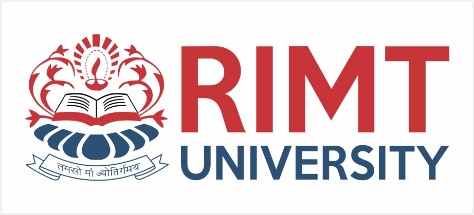 Fixed Positioning – Firefox web browser
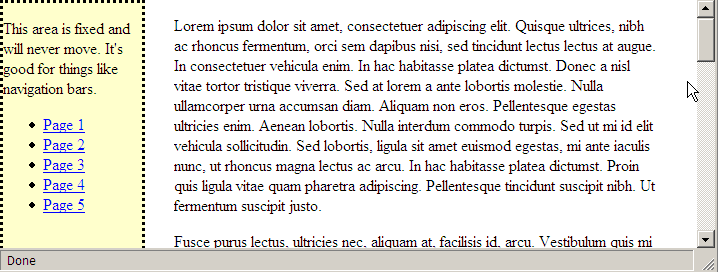 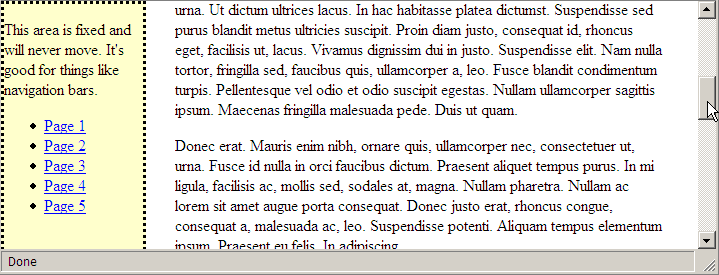 6/20/2023
education for life                   www.rimt.ac.in
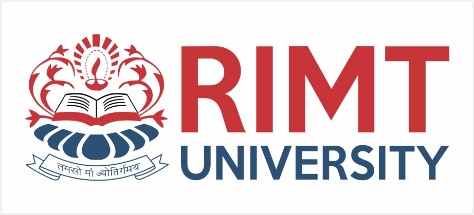 Resources
A List Apart – articles on practical issues and suggestions for working with CSS correctly	http://www.alistapart.com/topics/code/css
Example XHTML Pages, with and without the CSS Style Sheet:	http://techbriefings.stanford.edu/web_standards/example1.html	http://techbriefings.stanford.edu/web_standards/example2.html 	http://techbriefings.stanford.edu/web_standards/example.css 
The CSS Zen Garden shows some of the most advanced uses of CSS:  	http://www.csszengarden.com/
CSS in the real world: ajc.com's 'News Break':  	http://www.holovaty.com/blog/archive/2002/09/28/2340
Microsoft's CSS Information:  	http://msdn.microsoft.com/workshop/author/css/reference/attributes.asp 
Microsoft's Style Sheet Demonstrations:  	http://www.microsoft.com/typography/css/gallery/extract1.htm 	http://www.microsoft.com/typography/css/gallery/slide1.htm 
W3C Style Examples	http://www.w3.org/Style/Examples/007
W3C CSS 2.1 Specifications:	http://www.w3.org/TR/CSS21/
W3Schools CSS Tutorial:	http://www.w3schools.com/css
W3Schools CSS Reference:	http://www.w3schools.com/css/css_reference.asp
Webmonkey’s Cascading Style Sheet Guide:  		http://www.webmonkey.com/reference/stylesheet_guide/
Brian Wilson’s Cascading Style Sheet Reference Guide:  	http://www.blooberry.com/indexdot/css/index.html
6/20/2023
education for life                   www.rimt.ac.in